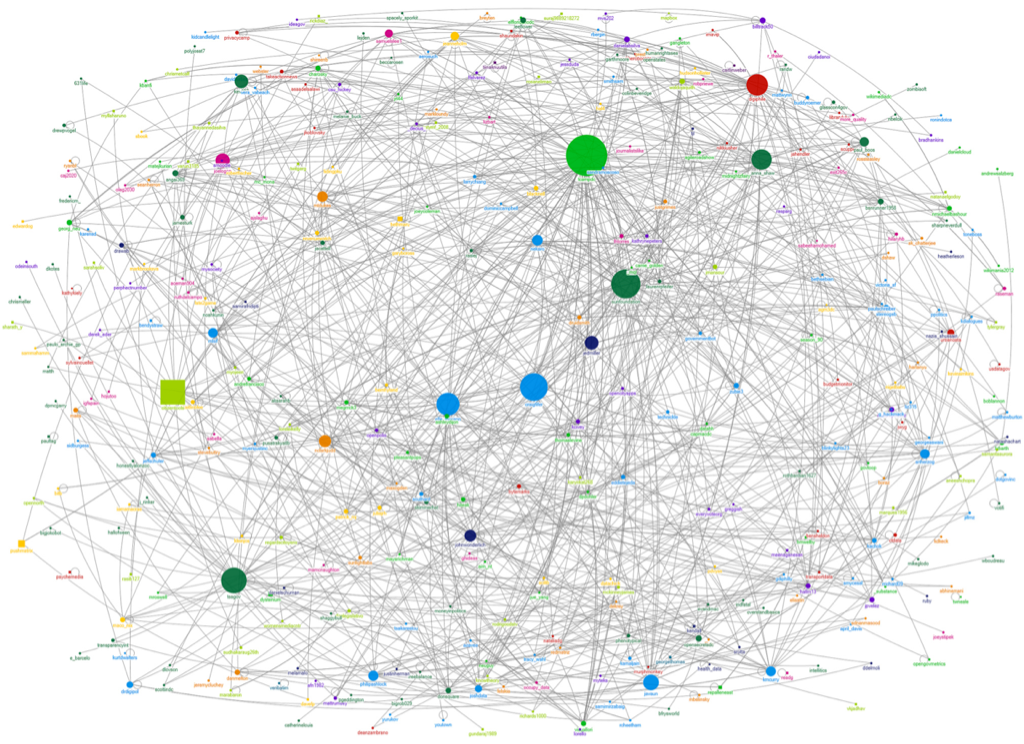 Quick & Easy Data Visualization with Google Visualization API + Google Chart Libraries
Bohyun Kim  ( Twitter: @bohyunkim)
Associate Director for Library Applications & Knowledge Systems
University of Maryland, Baltimore 
Health Sciences & Human Services Library

CODE4LIB Conference, Raleigh, NC. Mar. 25, 2014.
0. Spreadsheets Ain’t Databases.
[Speaker Notes: Cannot run a query
Cannot display on the Web]
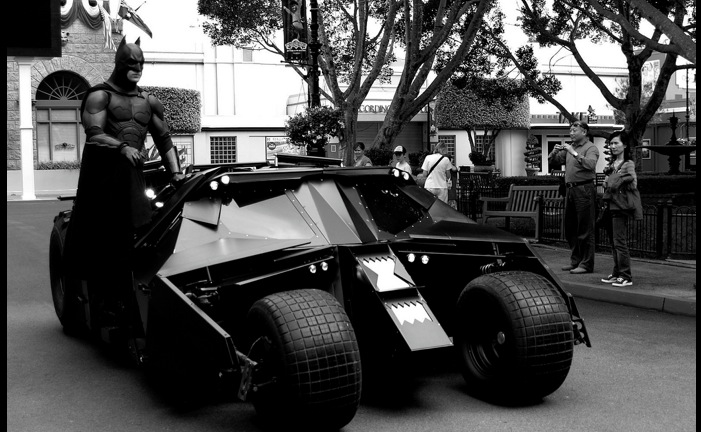 Creating a web application with a database is not always a solution available, convenient, or efficient.
Image from Flickr CreativeCommons http://www.flickr.com/photos/88575173@N00/2445955296/
1. But What If They Were … Almost?
Data Source 		<-- Google Spreadsheet
Query data  		<-- Google Visualization API Query Language 
Display on the web 		<-- Google Chart Libraries
2. Google Visualization API Query Language
Allows you to perform various data manipulations with the query to the data source, such as Google spreadsheet, fusion table, or your own database.
Enables you to query the data source and visualize data with Google Chart Libraries 
Similar to SQLhttps://developers.google.com/chart/interactive/docs/querylanguage
Google Visualization API Reference:  https://developers.google.com/chart/interactive/docs/reference
Google Spreadsheet – widely used
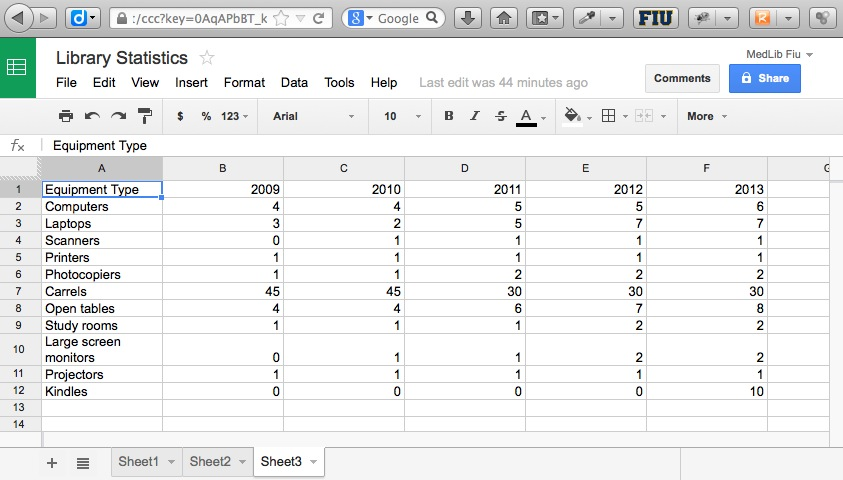 URLs for a G Spreadsheet
In Google Spreadsheet – Sheet3https://docs.google.com/spreadsheet/ccc?key=0AqAPbBT_k2VUdDc3aC1xS2o0c2ZmaVpOQWkyY0l1eVE&usp=drive_web#gid=2
HTML Tablehttps://spreadsheets.google.com/tq?tqx=out:html&tq=&key=0AqAPbBT_k2VUdDc3aC1xS2o0c2ZmaVpOQWkyY0l1eVE&gid=2
Raw Data Response: includes a DataTable that you can retrieve by calling getDataTable() https://spreadsheets.google.com/tq?&tq=&key=0AqAPbBT_k2VUdDc3aC1xS2o0c2ZmaVpOQWkyY0l1eVE&gid=2
google.visualization.DataTable Classhttps://developers.google.com/chart/interactive/docs/reference#DataTable
Query Language Reference (Version 0.7)https://developers.google.com/chart/interactive/docs/querylanguage#Setting_the_Query_in_the_Data_Source_URL
Raw Data response from G spreadsheet
https://spreadsheets.google.com/tq?&tq=&key=0AqAPbBT_k2VUdDc3aC1xS2o0c2ZmaVpOQWkyY0l1eVE&gid=2
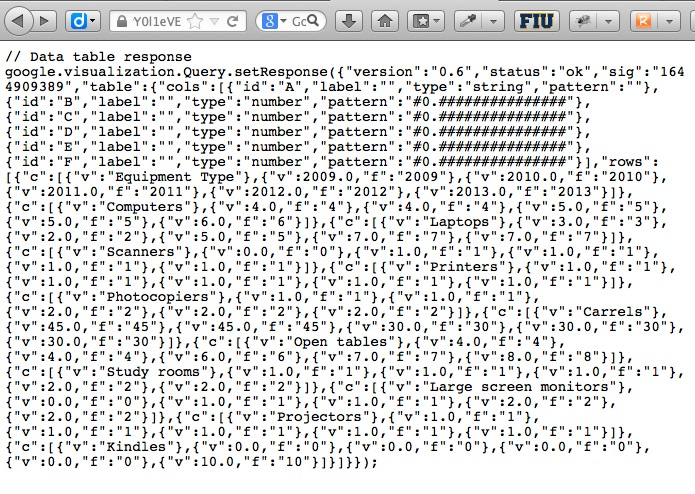 Datatable from G spreadsheet
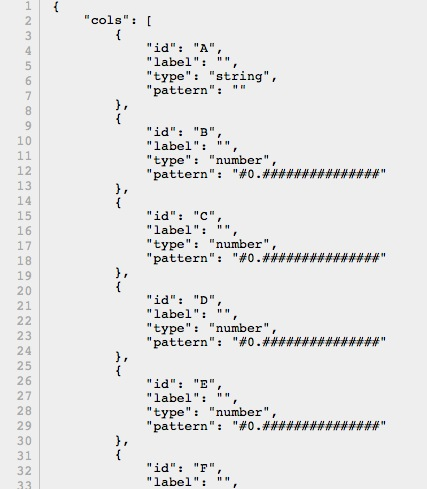 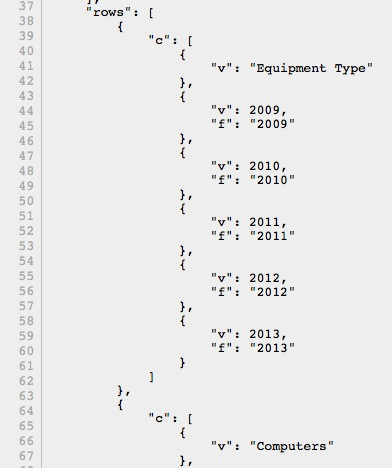 3-1. Query the Spreadsheet & Display the Result as a Web page
Step 1. Form a query
: Show column B, C, D, F where C contains ‘Florida’
Step 2. Output the query result 
As a stand-alone web page with a table (Needed: URL)
		OR Into your web page as a table / chart(Needed: JavaScript, G Chart Libraries)
Example G Spreadsheet
https://docs.google.com/spreadsheet/ccc?key=0AqAPbBT_k2VUdDFYamtHdkFqVHZ4VXZXSVVraGxacEE&usp=drive_web#gid=0
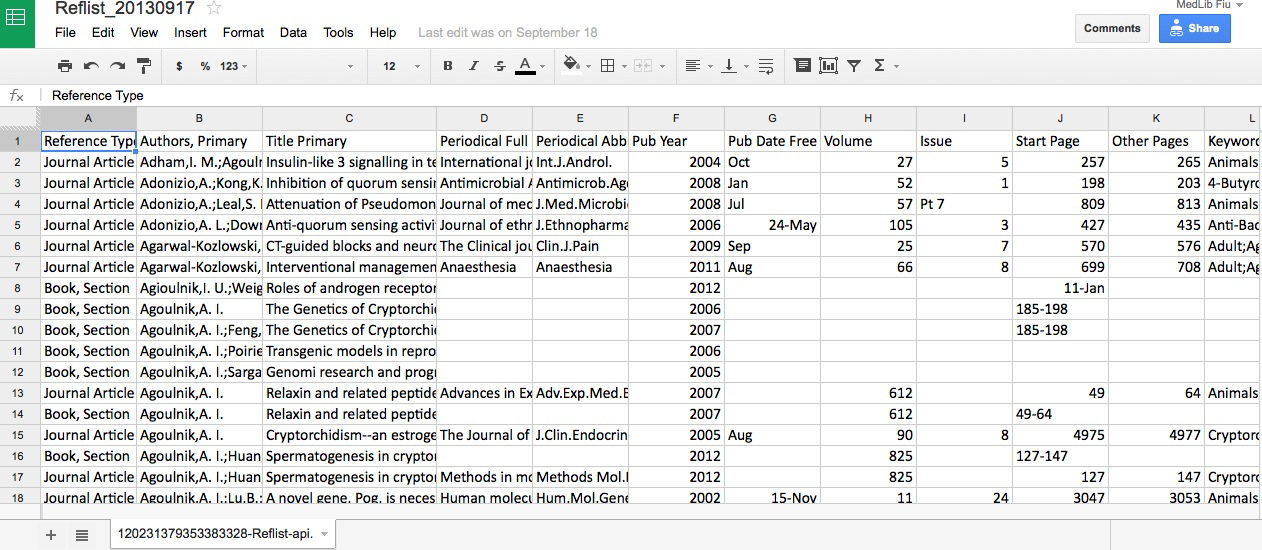 What Goes into the URL
https://spreadsheets.google.com/
tq?
tqx=out:html
&tq=select B,C,D,F where (C contains 'Florida’)
&key=0AqAPbBT_k2VUdEtXYXdLdjM0TXY1YUVhMk9jeUQ0NkE
&gid=0 (optional for Sheet1)
Result of the query: SELECT B, C, D, F WHERE C CONTAINS ‘Florida’
https://spreadsheets.google.com/tq?tqx=out:html&tq=select+B,C,D,F+where+%28C+contains+%27Florida%27%29&key=0AqAPbBT_k2VUdEtXYXdLdjM0TXY1YUVhMk9jeUQ0NkE
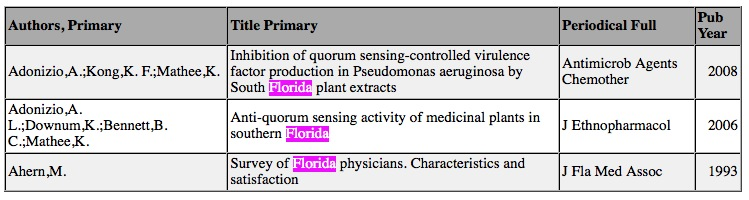 N.B. Google Spreadsheet Size Limit: 400k cells, 256 columns, 20 MB 
https://support.google.com/drive/answer/2505921?hl=en
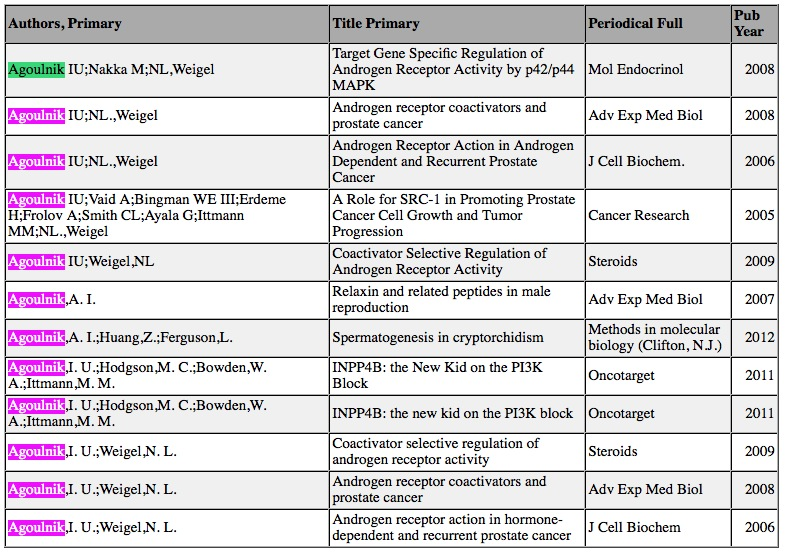 https://spreadsheets.google.com/tq?tqx=out:html&tq=select+B,C,D,F+where+%28B+contains+%27Agoulnik%27%29&key=0AqAPbBT_k2VUdEtXYXdLdjM0TXY1YUVhMk9jeUQ0NkE
SELECT D,F COUNT(C) WHERE (B CONTAINS ‘Agoulnik’) GROUP BY D, F
https://spreadsheets.google.com/tq?tqx=out:html&tq=select+D,F,count(C)+where+%28B+contains+%27Agoulnik%27%29+group+by+D,F&key=0AqAPbBT_k2VUdEtXYXdLdjM0TXY1YUVhMk9jeUQ0NkE
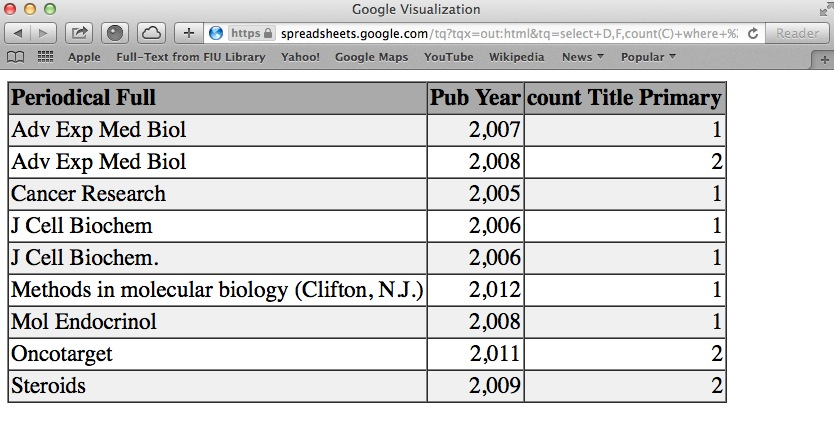 Query Options
Order by, Limit, Offset, Group By (), Pivot 
Label, Format
avg(), max(), min()
count(), sum()
year(), month(), date(), hour()
minute(), second(), millisecond()
quarter(), dayOfWeek(), now(), dateDiff()
toDate(), upper(), lower()
https://developers.google.com/chart/interactive/docs/querylanguage#Options
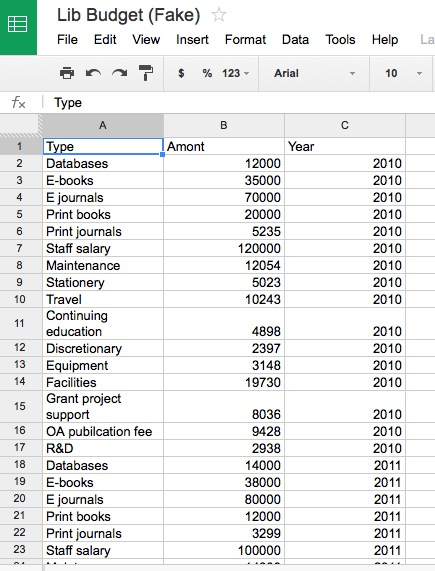 PIVOT
select sum(B) pivot C
https://spreadsheets.google.com/tq?tqx=out:html&tq=select%20sum%28B%29%20pivot%28C%29&key=0AqAPbBT_k2VUdHg4X08zMXFMeXRmdURJNUx5blpYUmc
select c, sum(B) group by (C)
https://spreadsheets.google.com/tq?tqx=out:html&tq=select%20C,sum%28B%29%20group%20by%28C%29&key=0AqAPbBT_k2VUdHg4X08zMXFMeXRmdURJNUx5blpYUmc&gid=0
select A, sum(B) group by A pivot C
https://spreadsheets.google.com/tq?tqx=out:html&tq=select%20A,%20sum%28B%29%20group%20by%20A%20pivot%20C&key=0AqAPbBT_k2VUdHg4X08zMXFMeXRmdURJNUx5blpYUmc&gid=0
select C, sum(B) group by C pivot A
https://spreadsheets.google.com/tq?tqx=out:html&tq=select%20C,%20sum%28B%29%20group%20by%20C%20pivot%20A&key=0AqAPbBT_k2VUdHg4X08zMXFMeXRmdURJNUx5blpYUmc&gid=0
3-2. Use JS instead of a URL
More flexible and you can add control options for users.
To set the query string from within JavaScript code, call the setQuery method of the google.visualization.Query class.
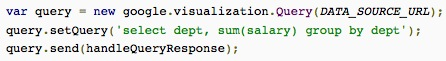 Drop It into Your Own Web Page
Query: SELECT B, C, D, F WHERE C contains ‘Florida’
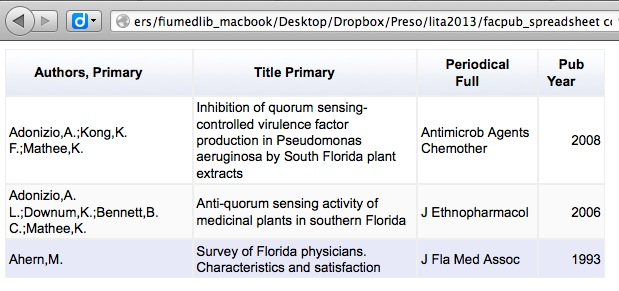 Parameters
headers=N - Specifies how many rows are header rows, where N is an integer zero or greater. These will be excluded from the data and assigned as column labels in the data table. If not specified, the spreadsheet will guess how many rows are header rows. 
Range=NN:NN  Example: range=A1:C6
gid=N - Specifies which sheet in a multi-sheet document to link to, if you are not linking to the first sheet. N is the sheet's ID number. Example: gid=0 (for Sheet1)
sheet=sheet_name - Specifies which sheet in a multi-sheet document you are linking to, if you are not linking to the first sheet. sheet_name is the display name of the sheet. You can use the gid parameter instead of this parameter. Example: sheet=Sheet5
4. Visualize Your G Spreadsheet DataUsing Google Chart Libraries
The most common way to use Google Charts is with simple JavaScript that you embed in your web page.

You load some Google Chart libraries.
List the data to be charted.
Select options to customize your chart.
Create a chart object with an id that you choose. 
Then, later in the web page, you create a <div> with that id to display the Google Chart.

https://developers.google.com/chart/interactive/docs/
Visualize as a table or a chart
To set the query string from within JavaScript code, call the setQuery method of the google.visualization.Query class.
3 chart drawing techniques:
chart.draw()
ChartWrapper
DrawChart()
See also: https://developers.google.com/chart/interactive/docs/drawing_charts
(a) chart.draw()
Process
Load the JSAPI, Google Visualization, and chart libraries.
Prepare your data.
Prepare any chart options.
Instantiate the chart class, passing in a handle to the page container element.
Optionally register to receive any chart events. If you intend to call methods on the chart, you should listen for the "ready" event.
Call chart.draw(), passing in the data and options.

Advantages
You have complete control over every step of the process.
You can register to listen for all events thrown by the chart.

Disadvantages
Verbose
You must explicitly load all required chart libraries
If you send queries, you must manually implement for the callback, check for success, extract the returned DataTable, and pass it to the chart.
example1._florida.html
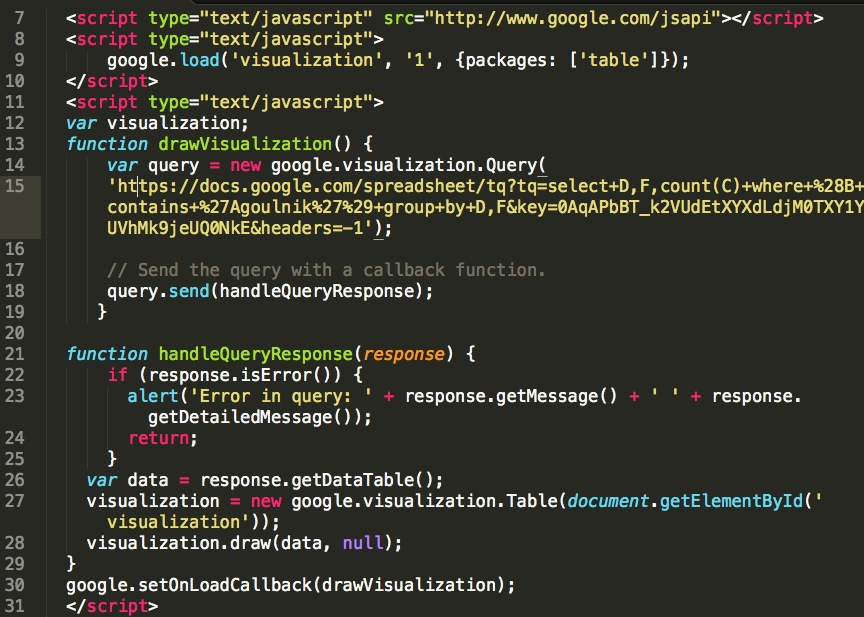 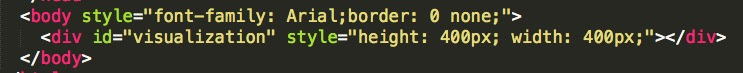 Separate the Query from URL
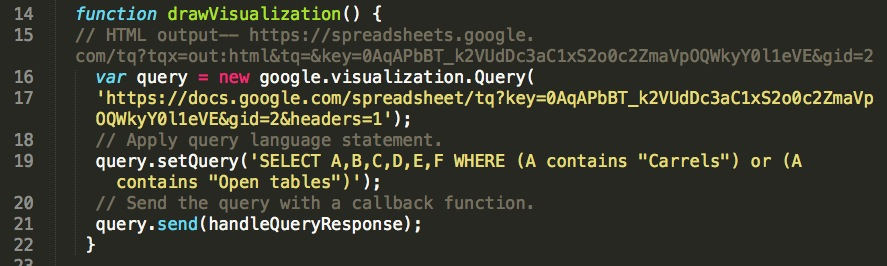 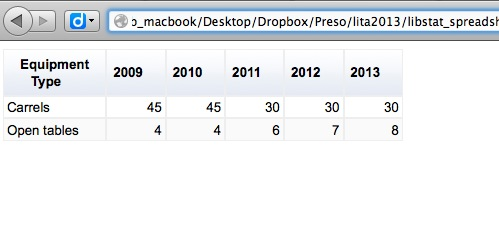 Multiple charts
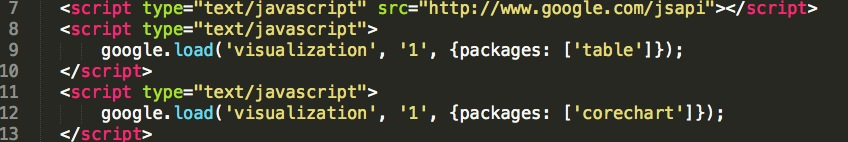 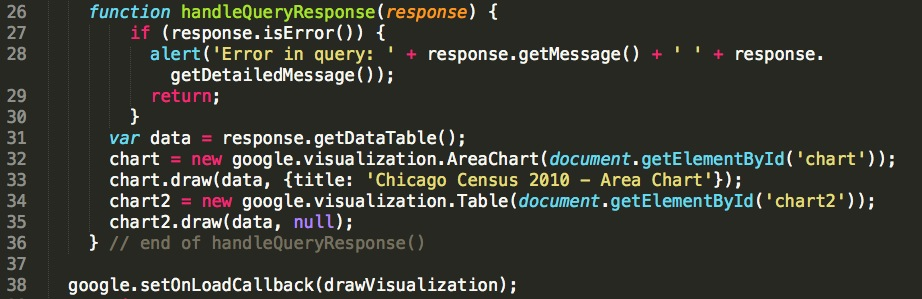 example2_chartdraw.html
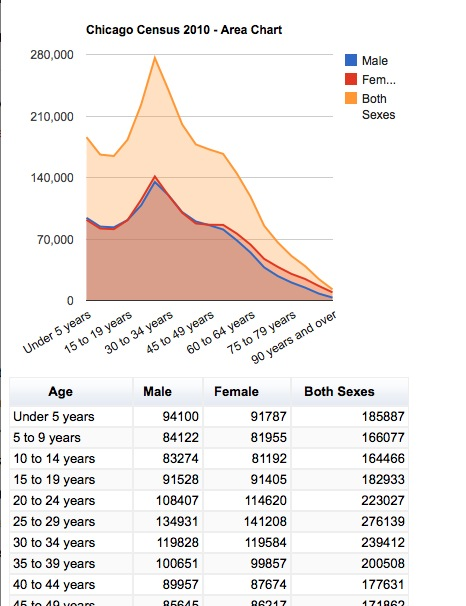 Adapted from: Traci L. Ruthkoski, Google Visualization API Essentials, Packt, 2013.
(b) chartwrapper
ChartWrapper is a convenience class that handles loading all the appropriate chart libraries for you and also simplifies sending queries to Chart Tools Datasources.
Advantages:
Much less code
Loads all the required chart libraries for you
Makes querying data sources much easier by creating the Query object and handling the callback for you
Pass in the container element ID, and it will call getElementByID for you.
Data can be submitted in a variety of formats: as an array of values, as a JSON literal string, or as a DataTable handle
Disadvantages:
ChartWrapper currently propagates only the select, ready, and error events. To get other events, you must get a handle to the wrapped chart and subscribe to events there. See the ChartWrapper documentation for examples.
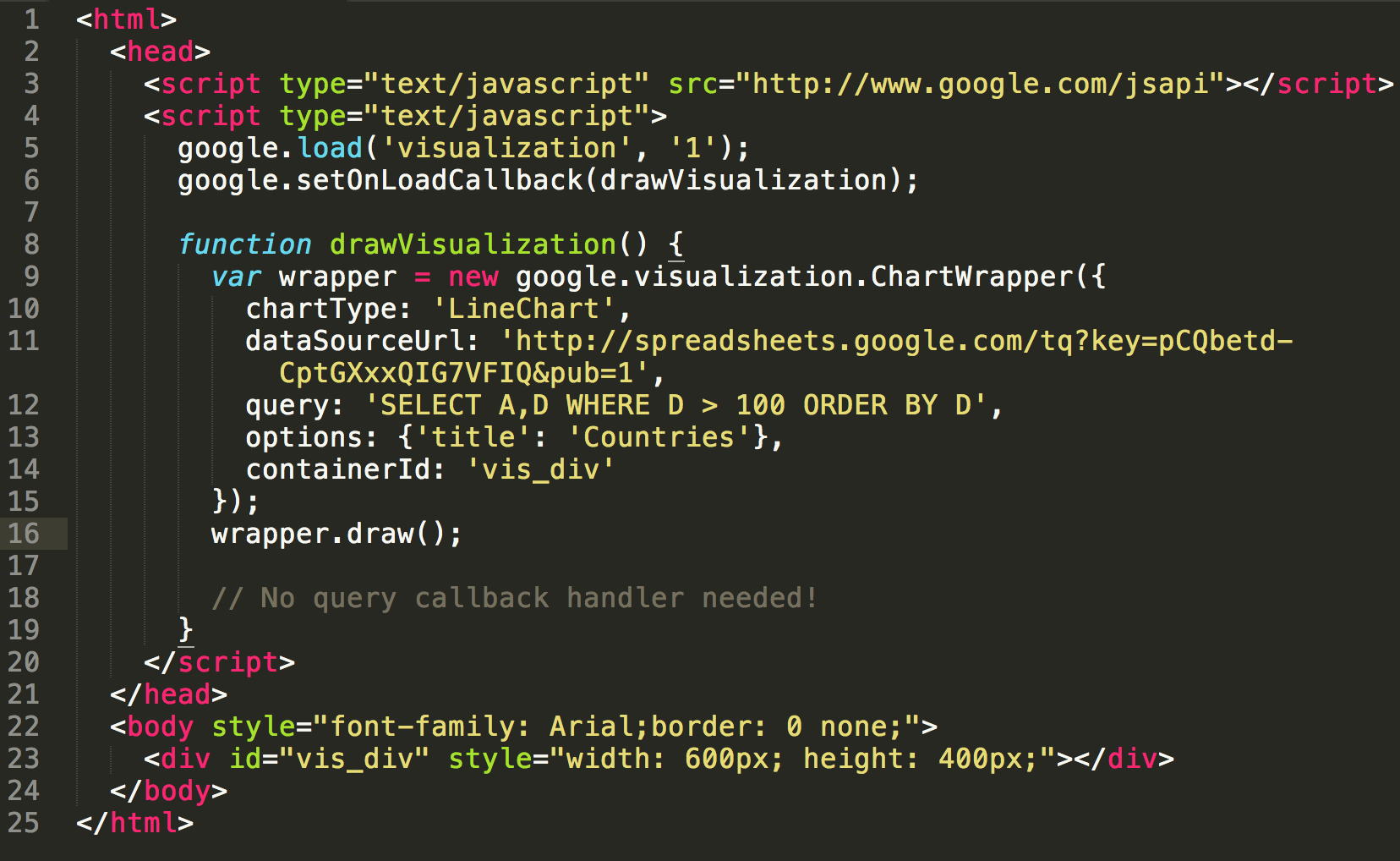 https://developers.google.com/chart/interactive/docs/drawing_charts#chartwrapper
Line chart - query: 'SELECT A,D WHERE D > 100 ORDER BY D',
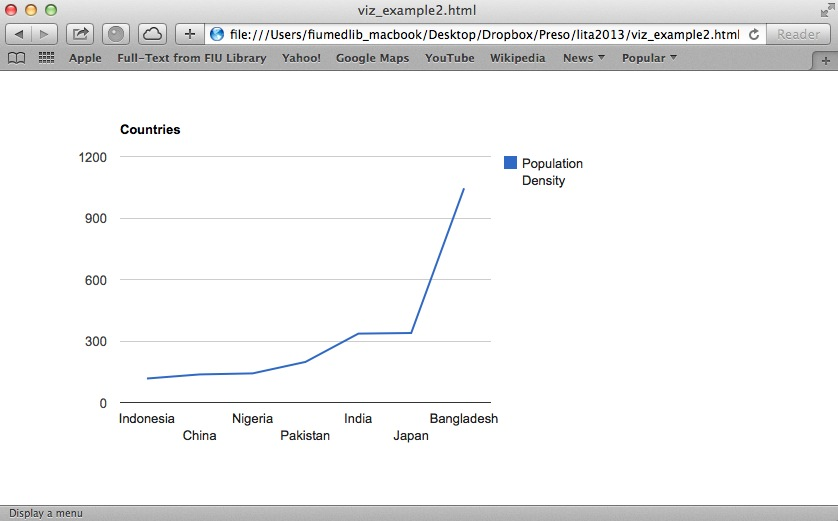 https://developers.google.com/chart/interactive/docs/drawing_charts#chartwrapper
(c) Drawchart()
DrawChart() is a global static method that wraps a ChartWrapper.

Advantages:
Same as ChartWrapper, but slightly shorter to use.

Disadvantages:
Does not return a handle to the wrapper, so you cannot handle any events.
example3_piechart.html
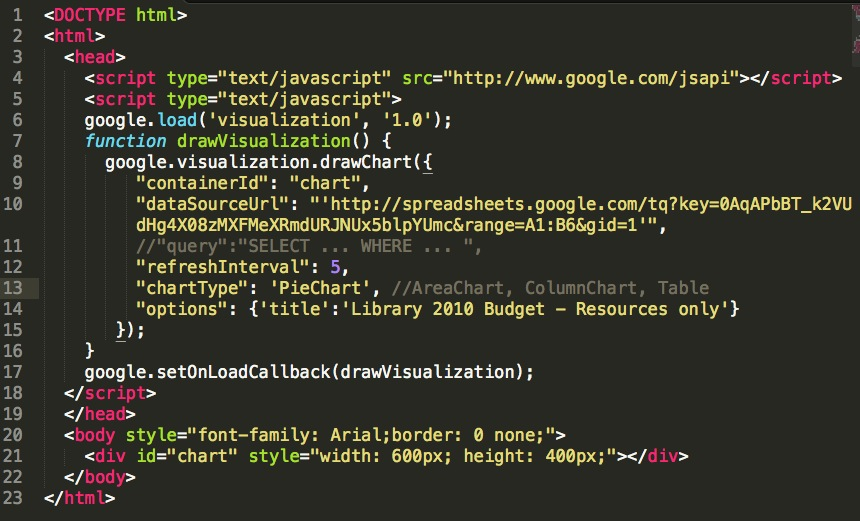 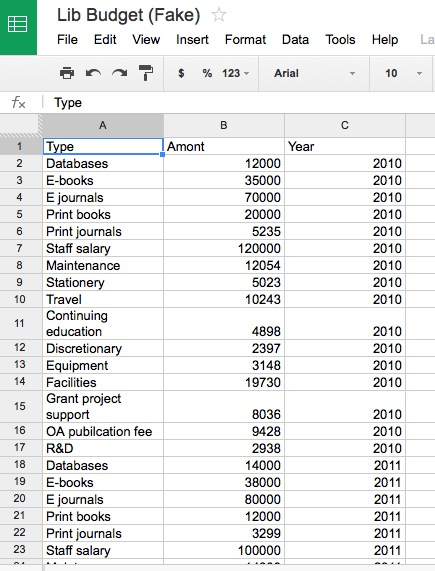 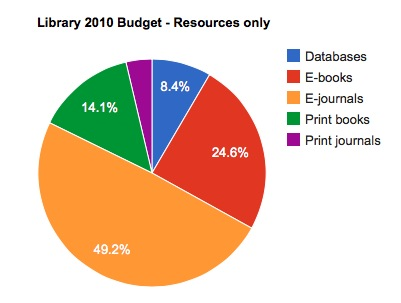 5. Use Data from Your Own Database with Google Chart Libraries
Simple G DataTable
https://developers.google.com/chart/interactive/docs/reference#DataTable
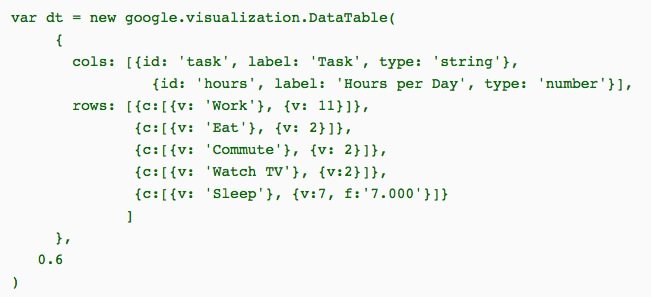 G Spreadsheet
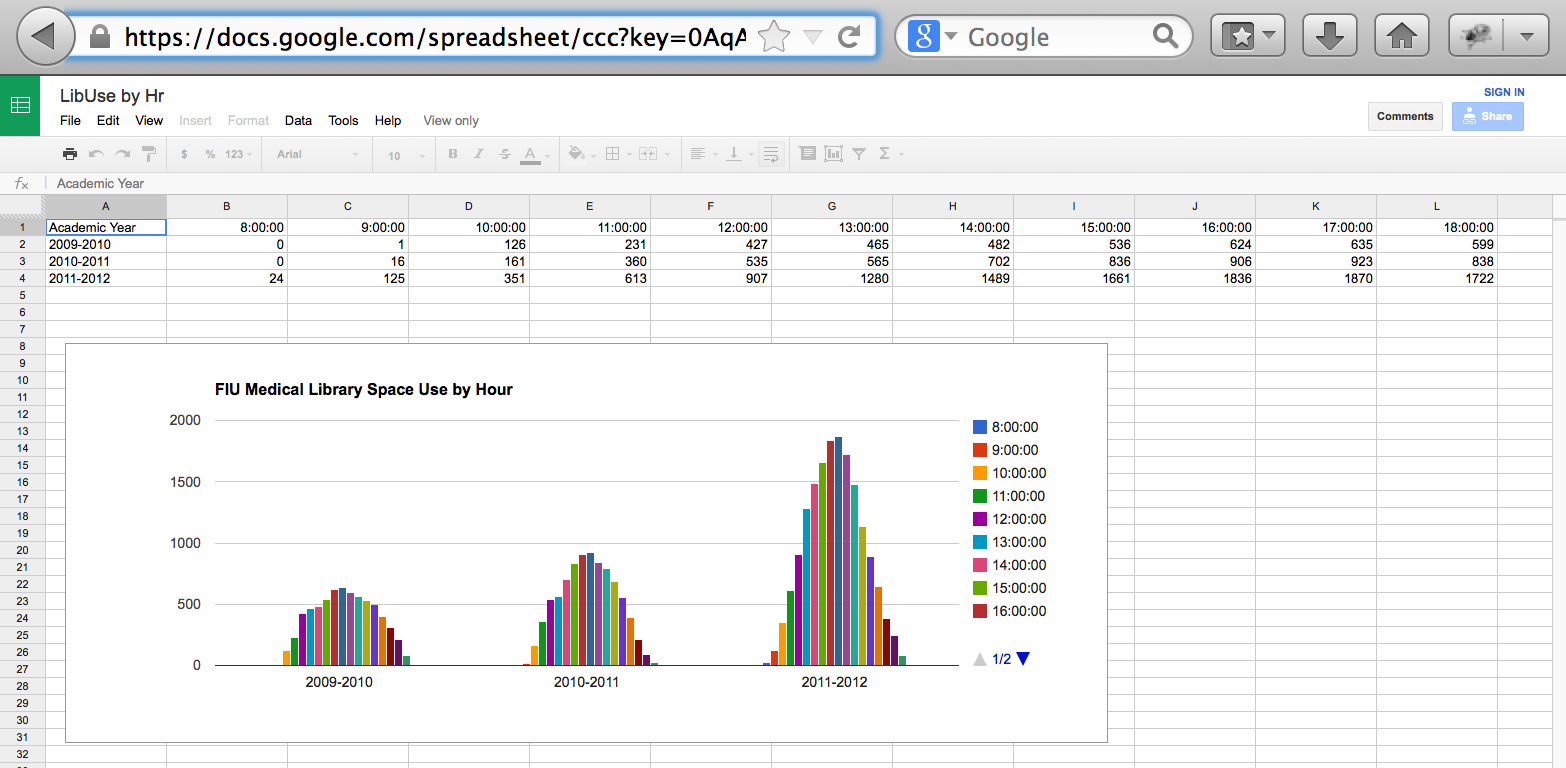 Datatable response
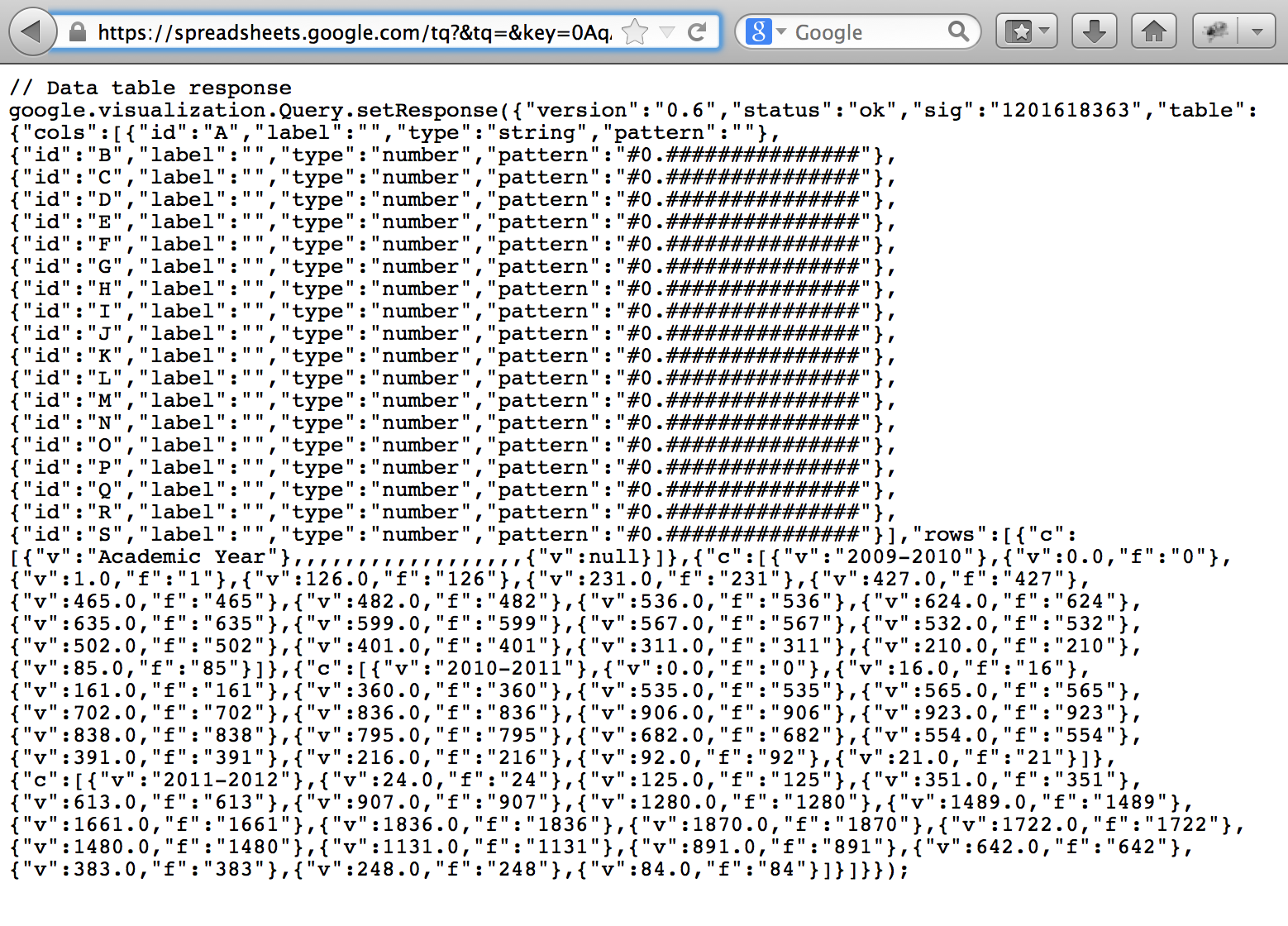 https://spreadsheets.google.com/tq?&tq=&key=0AqAPbBT_k2VUdFgwUm5oeHNEajlhODJoR2pVVWlTeFE&gid=0
JSON Feed from G Spreadsheet
https://spreadsheets.google.com/feeds/list/0AqAPbBT_k2VUdFgwUm5oeHNEajlhODJoR2pVVWlTeFE/1/public/values?alt=json-in-script&callback=cb
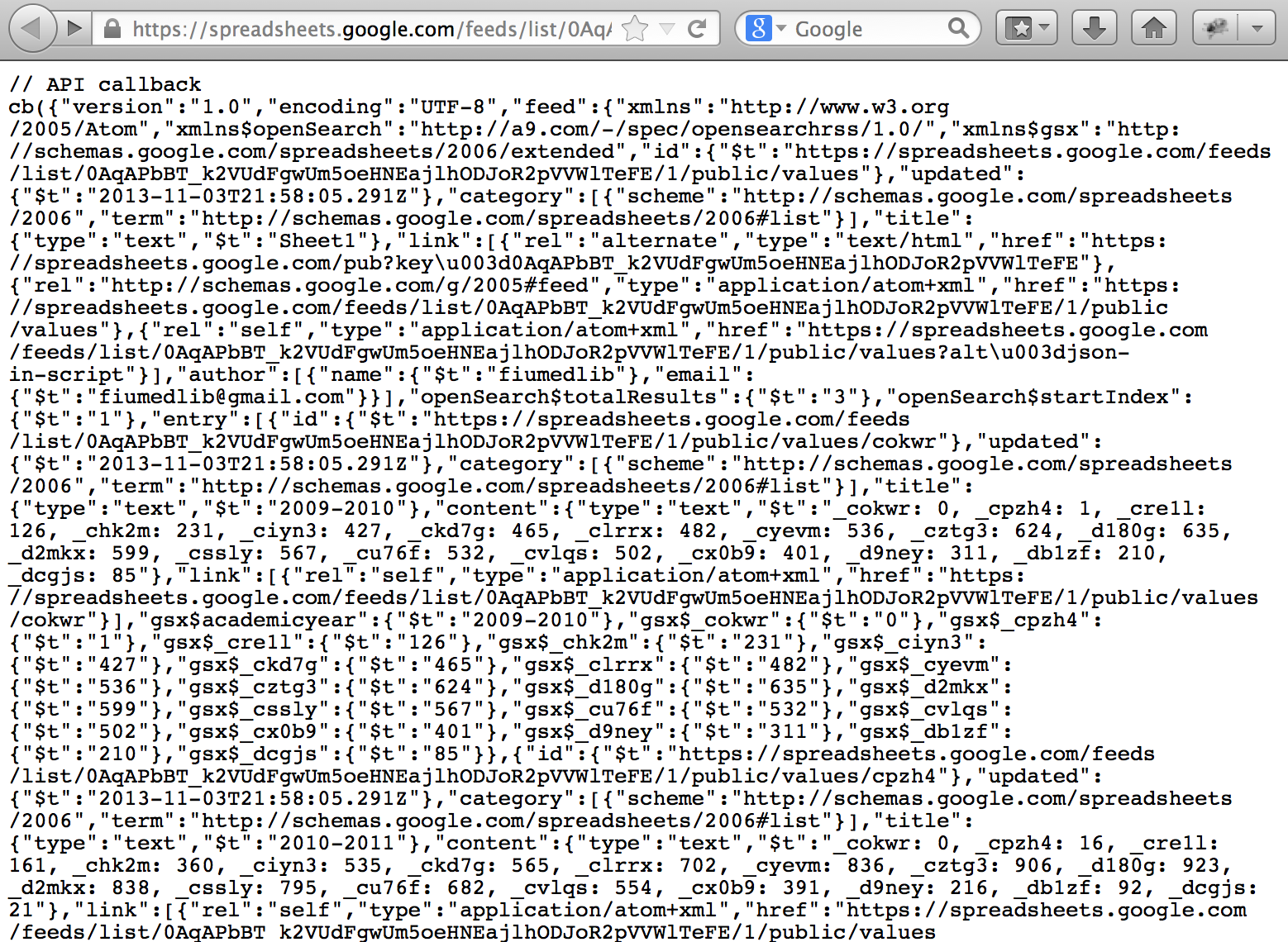 An Example MySQL db table
Source for the PHP script on the next slide:
http://stackoverflow.com/questions/12994282/php-mysql-google-chart-json-complete-example
Construct G DataTable from MySQL db
{"cols":[{"label":"Weekly Task","type":"string"},{"label":"Percentage","type":"number"}],"rows":[{"c":[{"v":"Sleep"},{"v":30}]},{"c":[{"v":"Watching Movie"},{"v":10}]},{"c":[{"v":"Job"},{"v":40}]},{"c":[{"v":"Exercise"},{"v":20}]}]
}
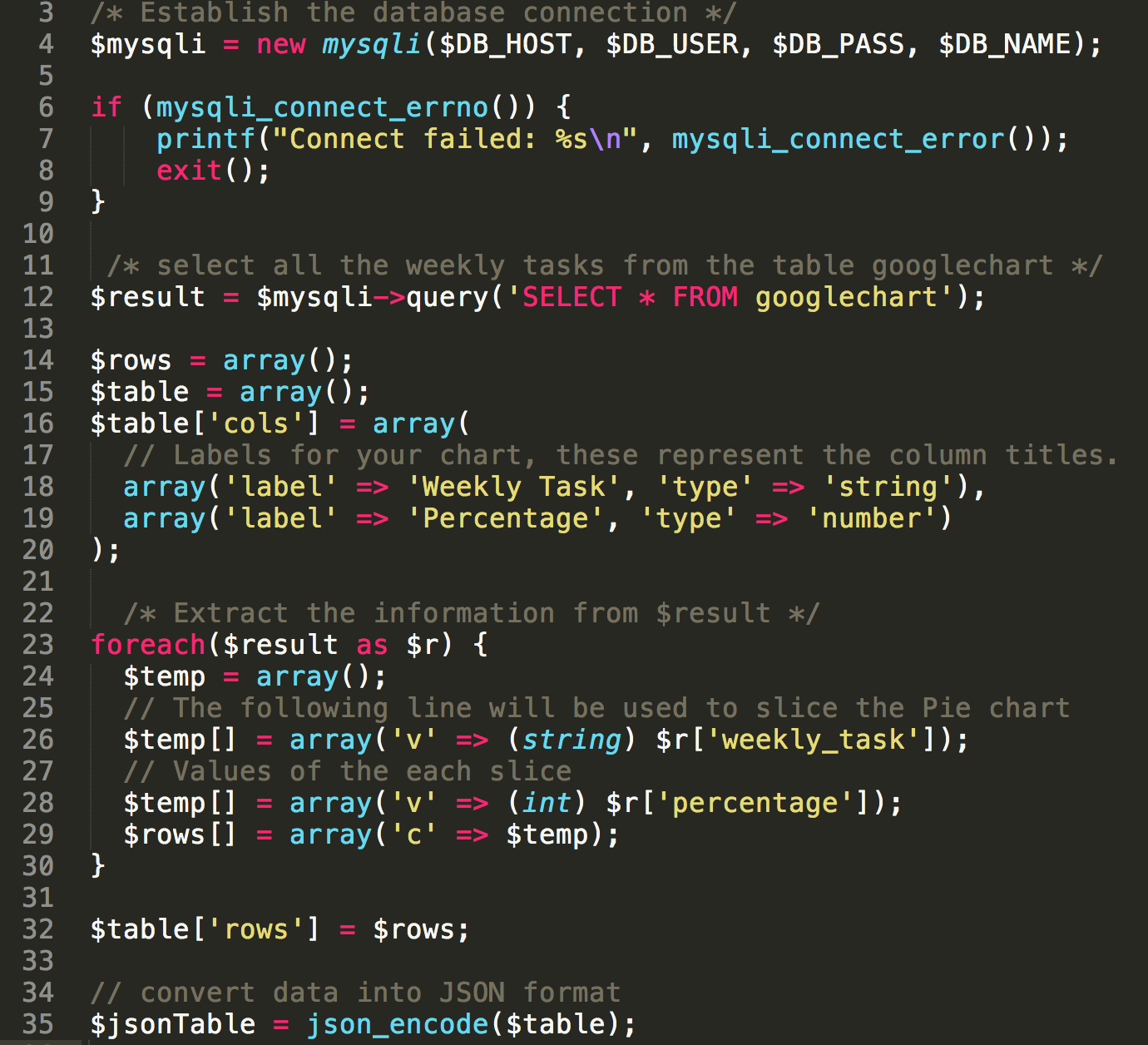 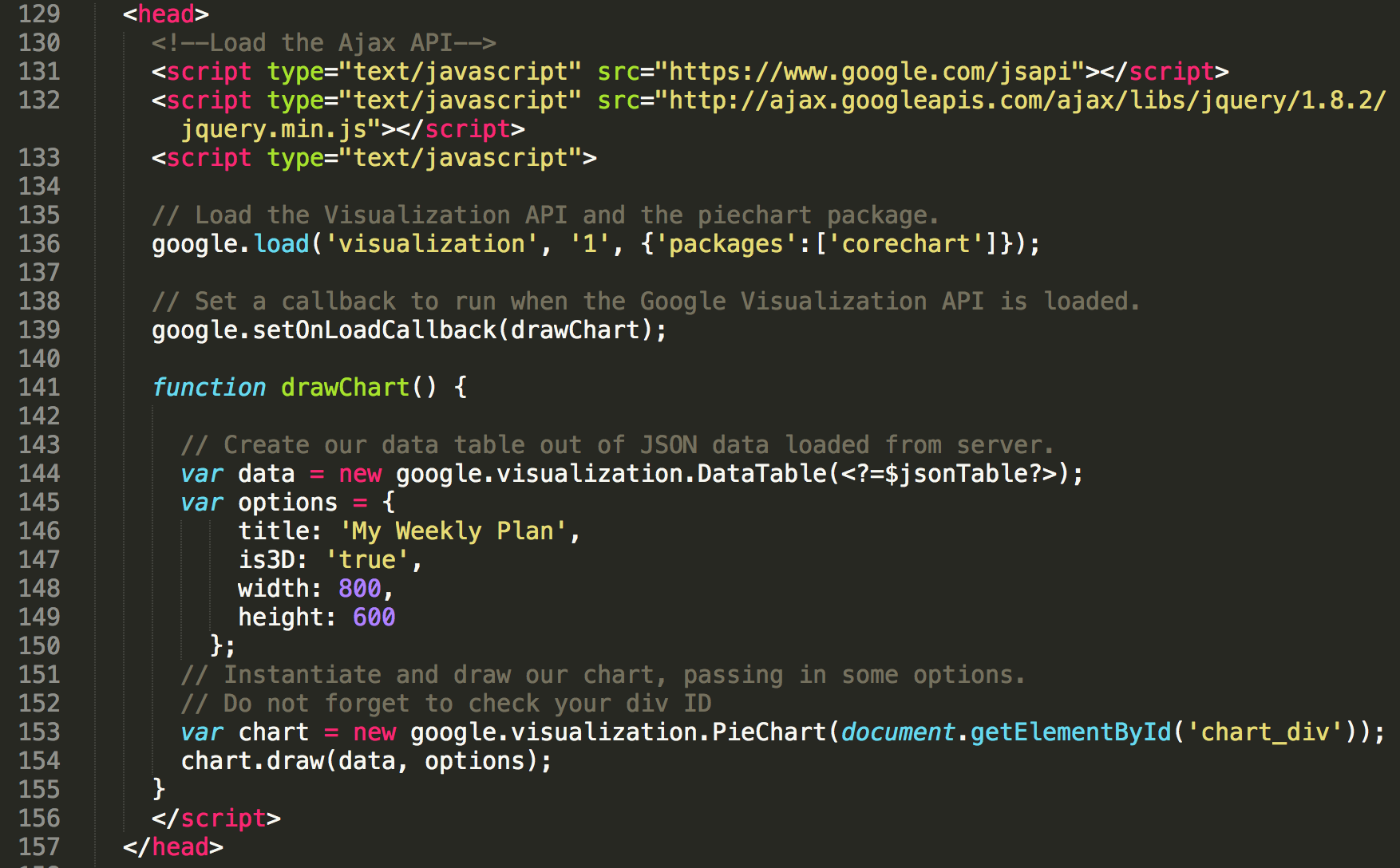 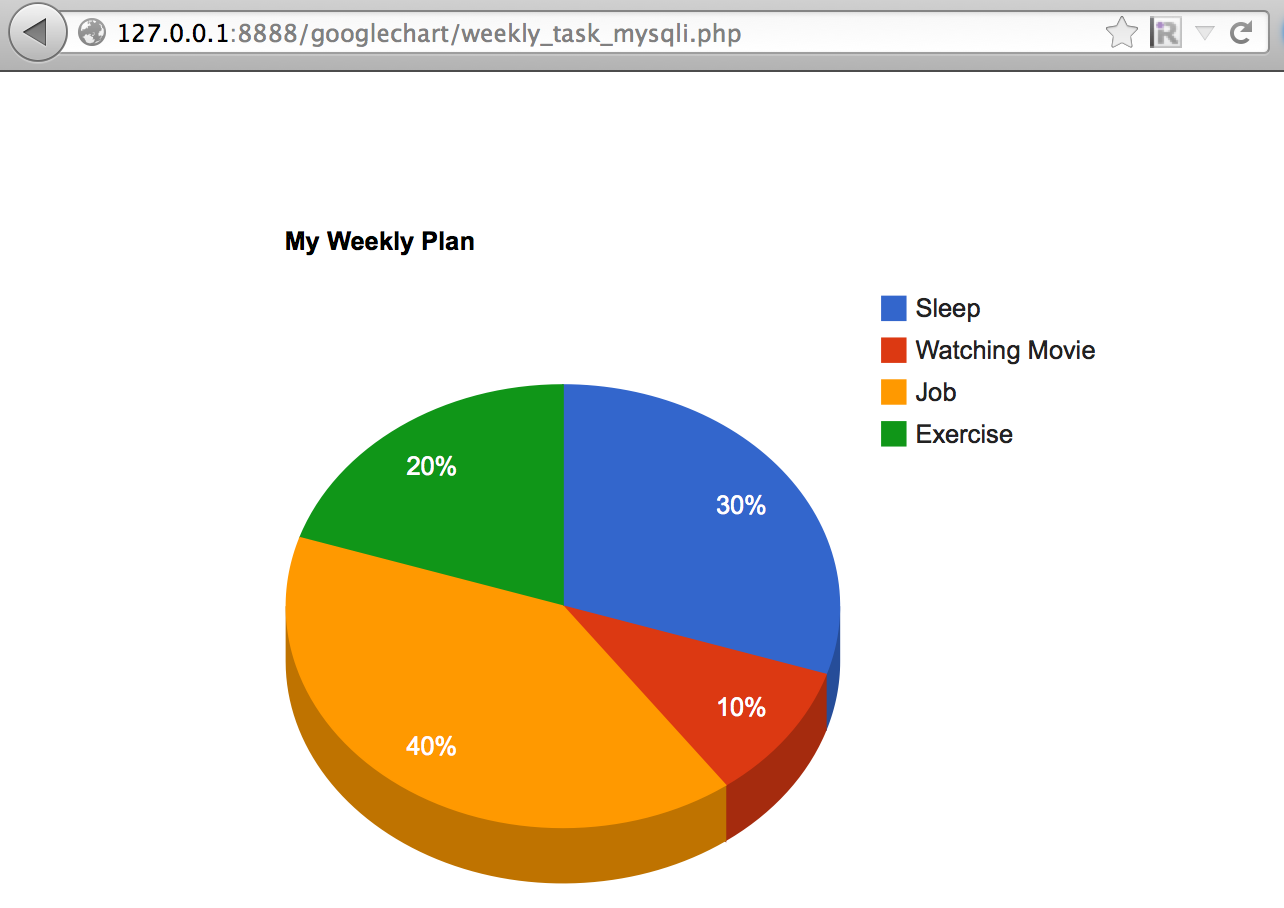 http://stackoverflow.com/questions/12994282/php-mysql-google-chart-json-complete-example
6. Controls and Dashboards
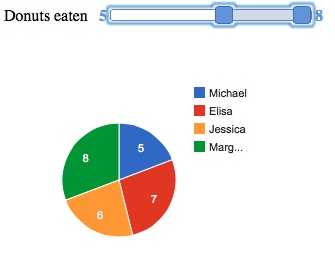 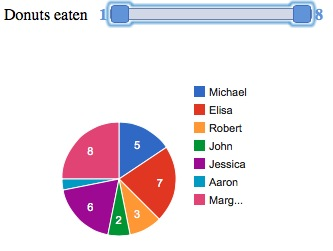 https://developers.google.com/chart/interactive/docs/gallery/controls
Draw a Dashboard
1. Create An HTML Skeleton For Your Dashboard
2. Load Your Libraries
3. Prepare Your Data
4. Create a Dashboard Instance
5. Create Control and Chart Instances
6. Establish Dependencies (=bind)
7. Draw Your Dashboard
8. Programmatic Changes after Draw

google.load('visualization', '1.0',{'packages':['controls']});
….
dashboard.bind(donutRangeSlider, pieChart);
dashboard.draw(data);
https://developers.google.com/chart/interactive/docs/gallery/controls
example4_controls.html
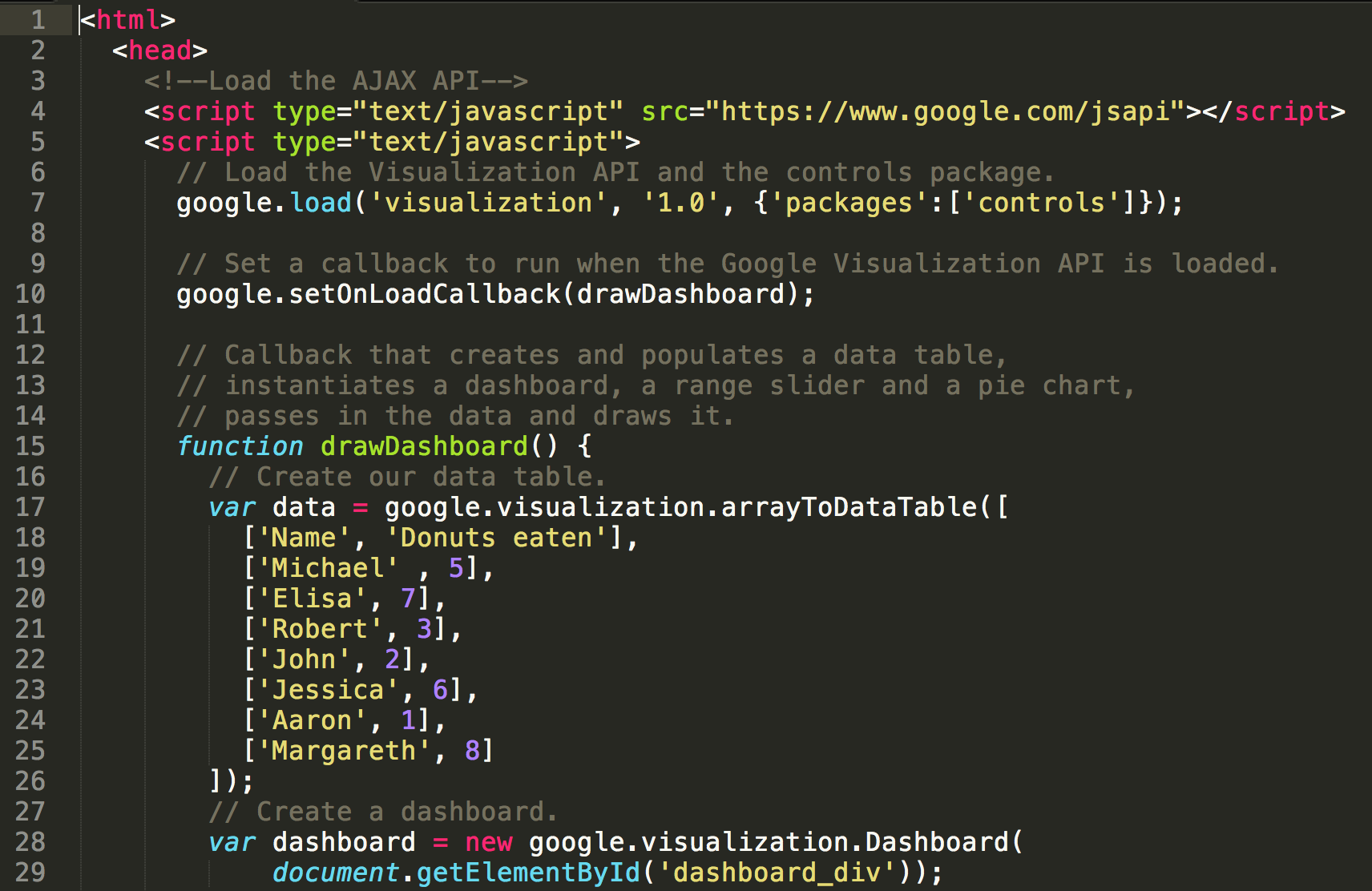 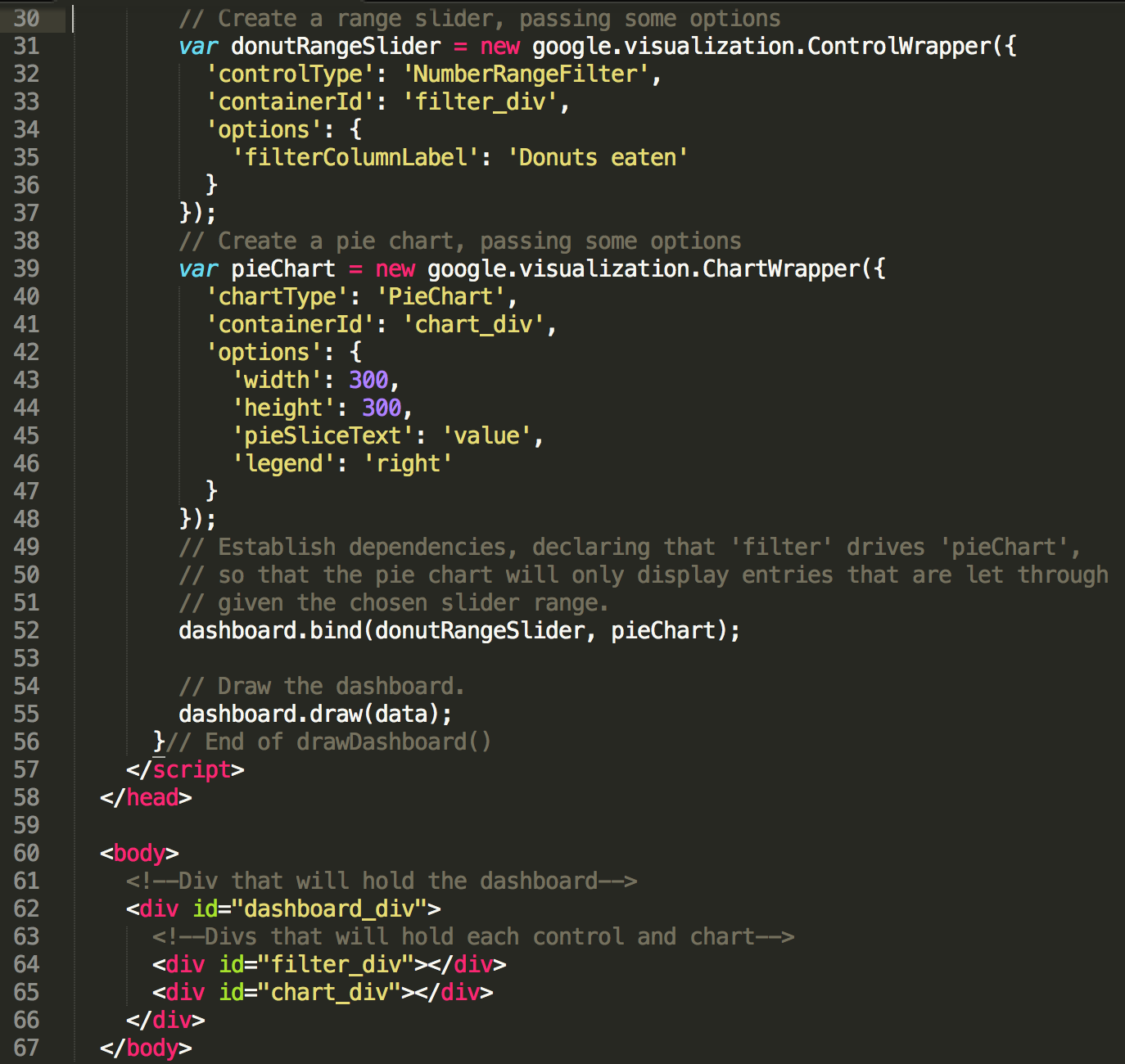 Dashboard with multiple controls and a remote data source
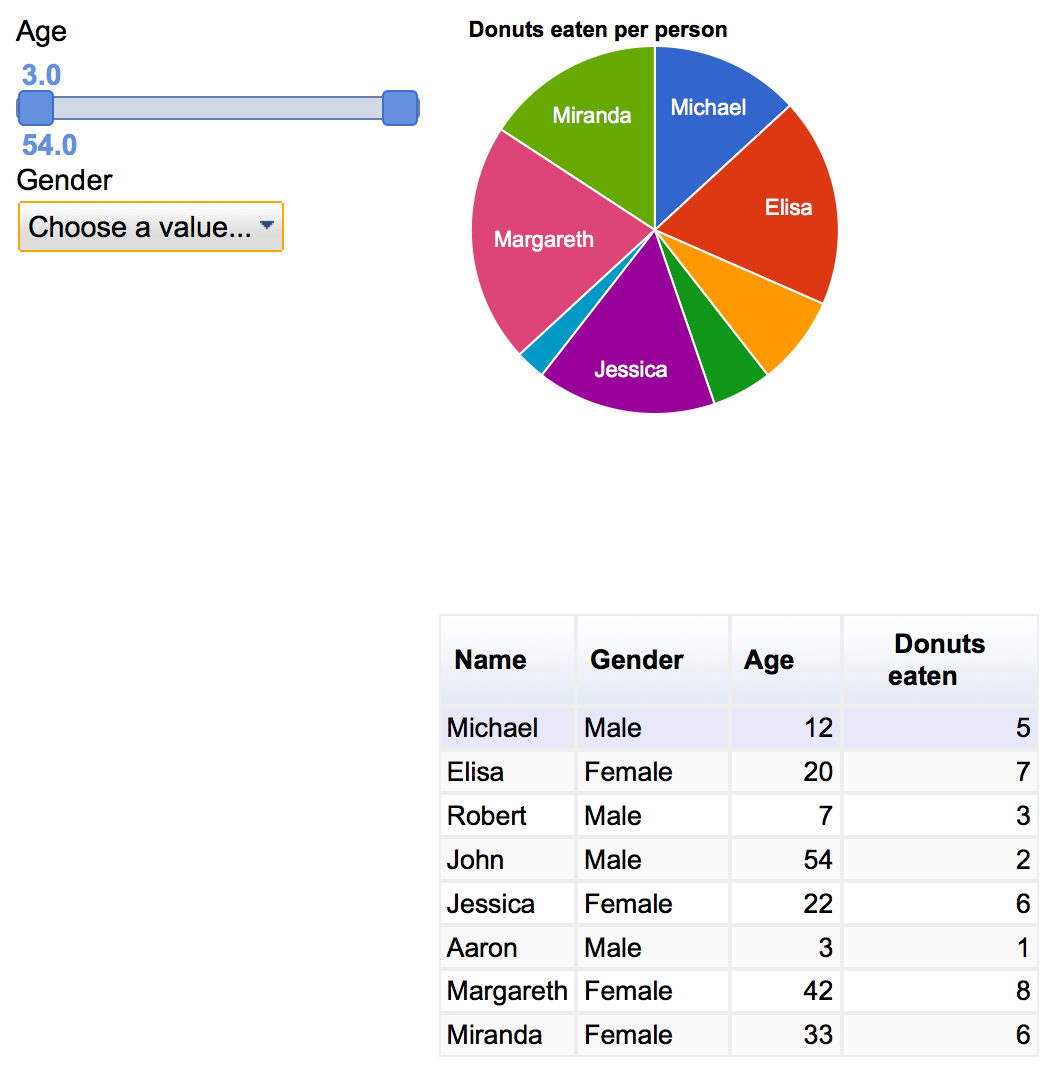 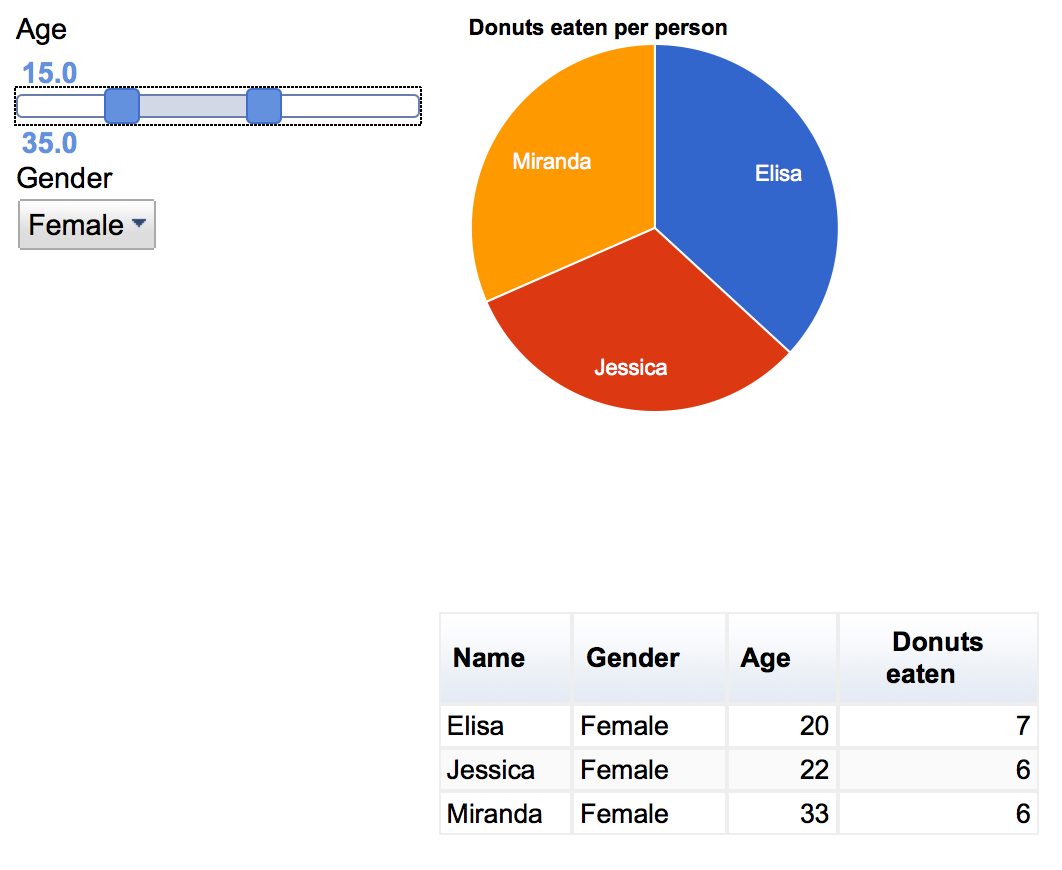 new google.visualization.Dashboard(document.getElementById('dashboard'))
.bind([slider, categoryPicker], [pie, table]).draw(data);
example5_dashboard.html
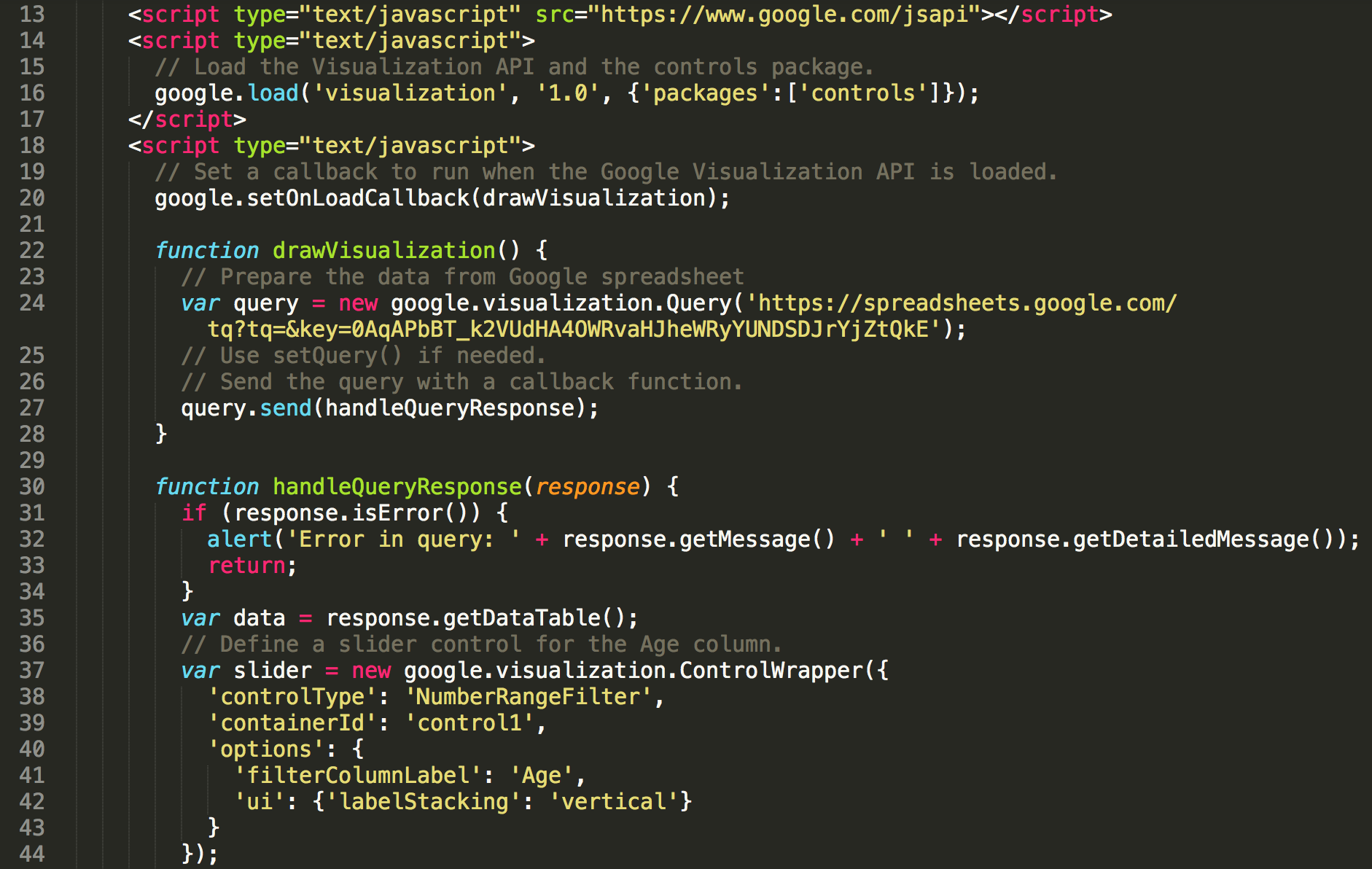 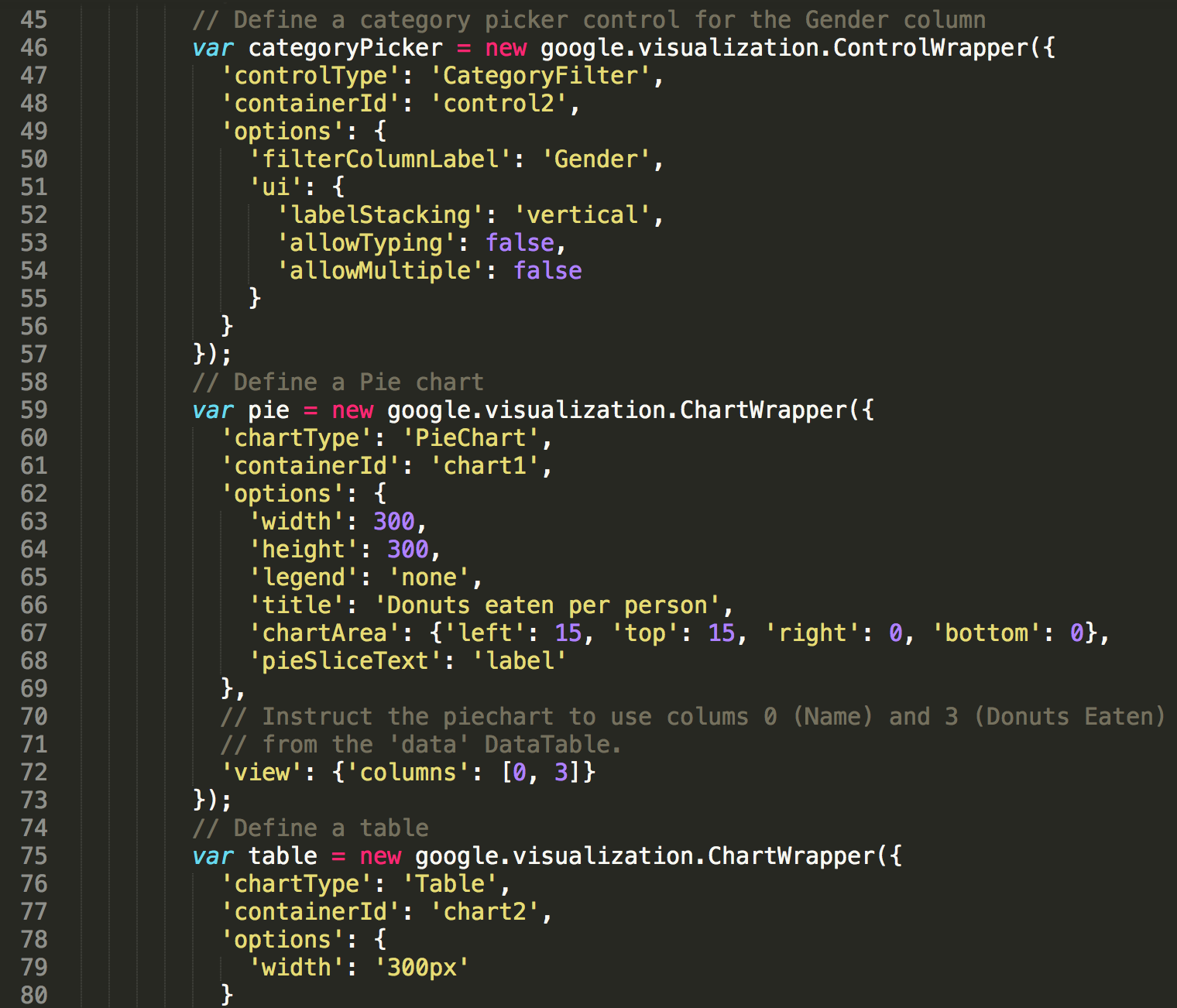 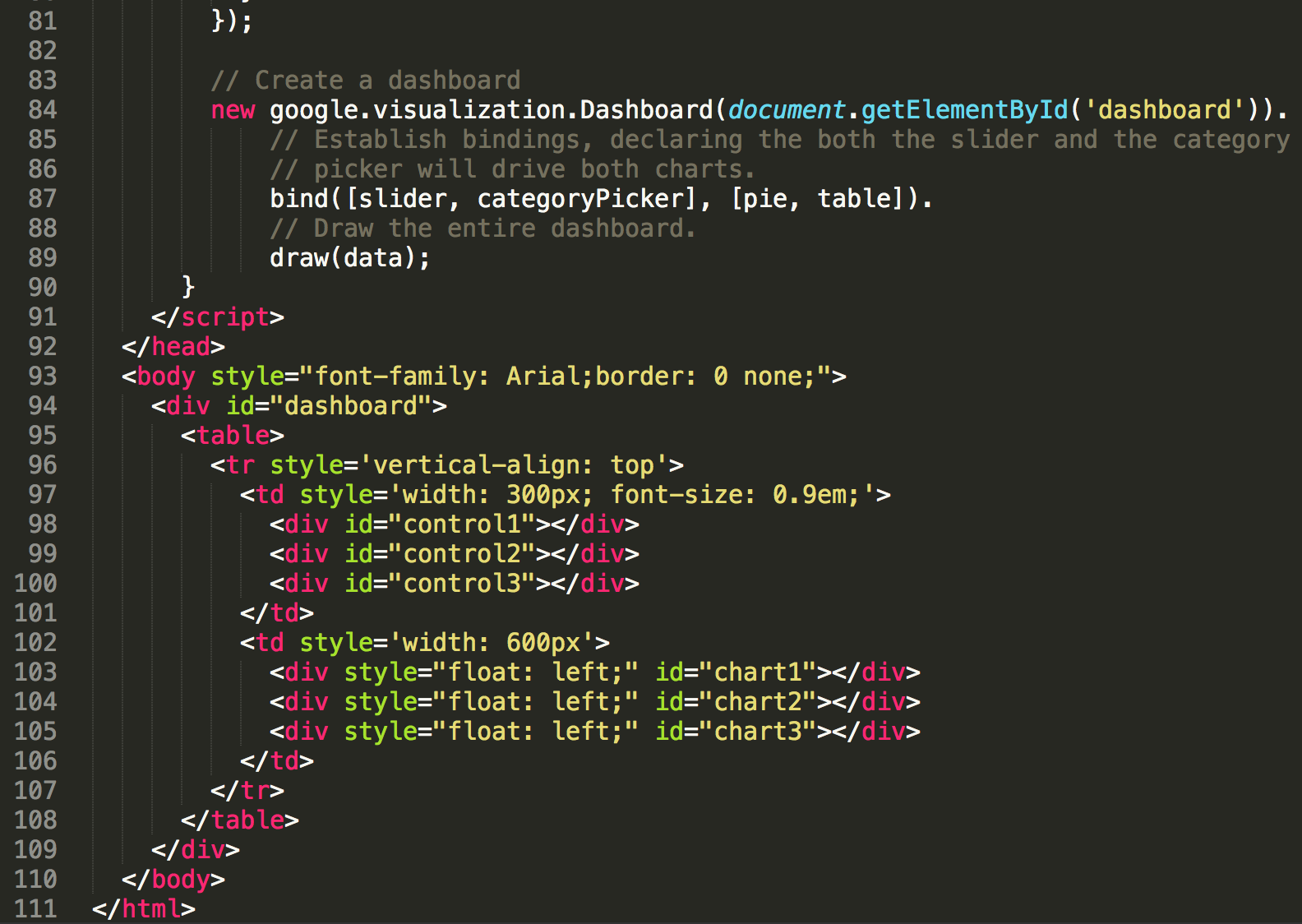 Google Code playground
http://code.google.com/apis/ajax/playground/
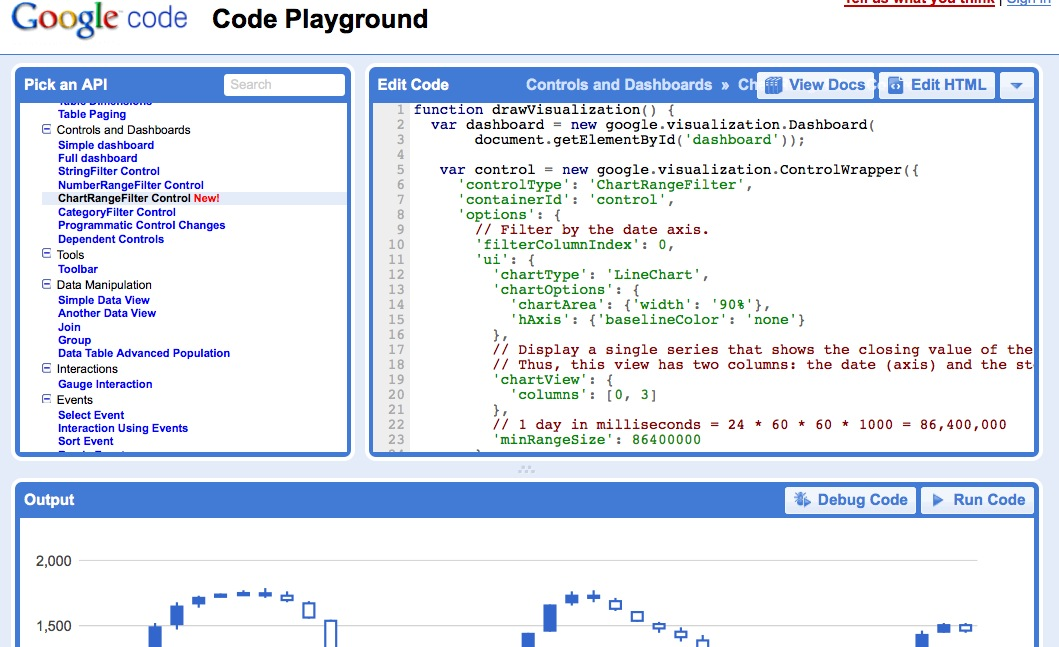 Google Public Data Explorer
http://www.google.com/publicdata/directory
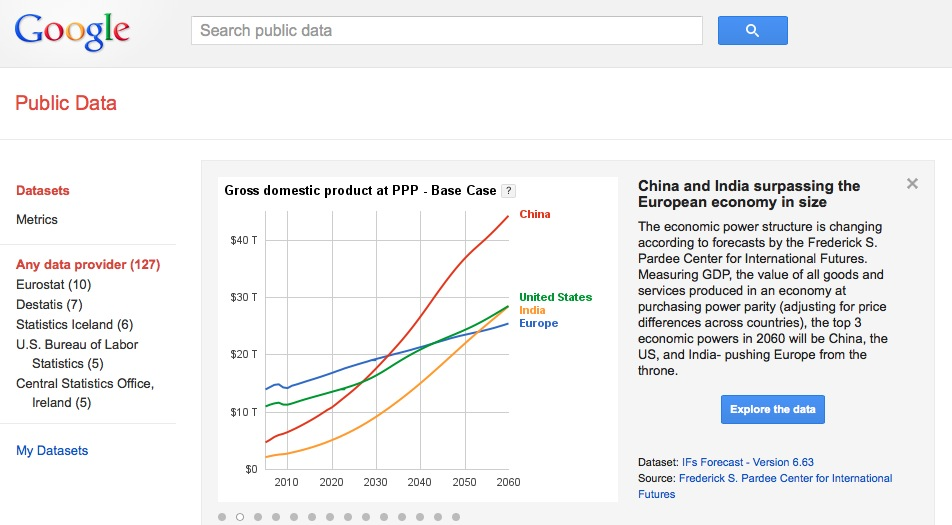 Questions?
Slides: 		http://slideshare.net/bohyunkim
Code:		https://github.com/bohyunkim/examples
Twitter: 	@bohyunkim
Web: 		http://bohyunkim.net/blog


Image credit for the title slide:https://www.flickr.com/photos/44718928@N00/7219422352/
by the Flickr user @justgrimes